Nya föreskrifter och allmänna råd om läkemedelshantering 2018-01-01
Nya föreskrifter och allmänna råd om läkemedelshantering 2018-01-01
1
[Speaker Notes: Detta bildspel handlar om de nya läkemedelshanteringsföreskrifterna som börjar gälla den 1 januari 2018. Först kommer några bilder om bakgrunden till de reglerna, därefter en beskrivning av innehållet de nya reglerna och slutligen vad som är viktigt för Vårdförbundet.]
Socialstyrelsens föreskrifter och allmänna råd om ordination och hantering av läkemedel i hälso- och sjukvården (HSLF-FS 2017:37)
Börjar gälla den 1 januari 2018
Syfte: Öka säkerheten i alla led – från ordination till uppföljning av läkemedelshantering
Kommer att finnas en handbok – vägledning till hur reglerna ska tillämpas. Redan nu finns Frågor och svar + podd på Socialstyrelsens webb.
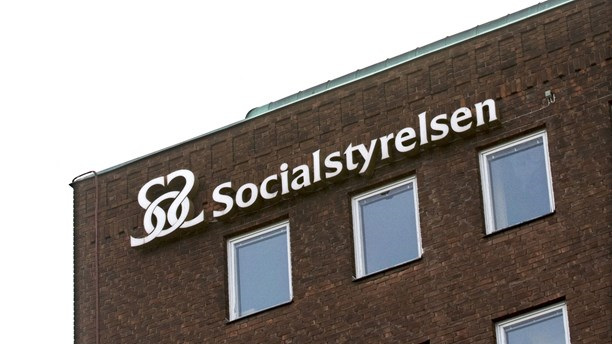 Nya föreskrifter och allmänna råd om läkemedelshantering 2018-01-01
2
[Speaker Notes: När reglerna börjar gälla ska det finnas en handbok på plats som ger vägledning till hur de ska tillämpas i praktiken. Det är dock möjligt att det blir försenade.

På Socialstyrelsens webb kan man redan idag hitta information, frågor och svar och en podd.

Det kommer att bli regionala seminariedagar, men var och när och vilka som blir inbjudna känner Vårdförbundet inte till idag. 

Det kommer att göras en uppföljning efter ett år och då är det viktigt att Vårdförbundet har information om hur det har gått.]
Vad innehåller föreskrifterna?
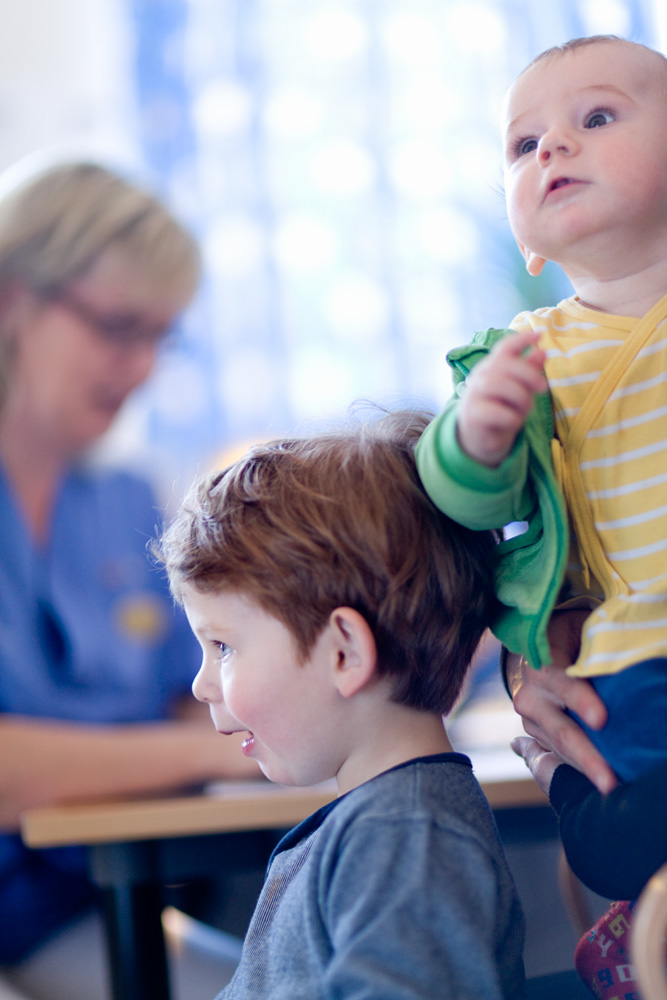 Skärpta krav vid ordination, iordningsställande, administrering och överlämnande av läkemedel 

Särskilda regler om läkemedel till barn

Krav på rimlighetsbedömning vid iordningsställande

Sjuksköterskor ska i vissa fall kunna justera läkemedelsdos

Delegering tillåten i all vård utom ambulanssjukvård
Nya föreskrifter och allmänna råd om läkemedelshantering 2018-01-01
3
Mer om delegering
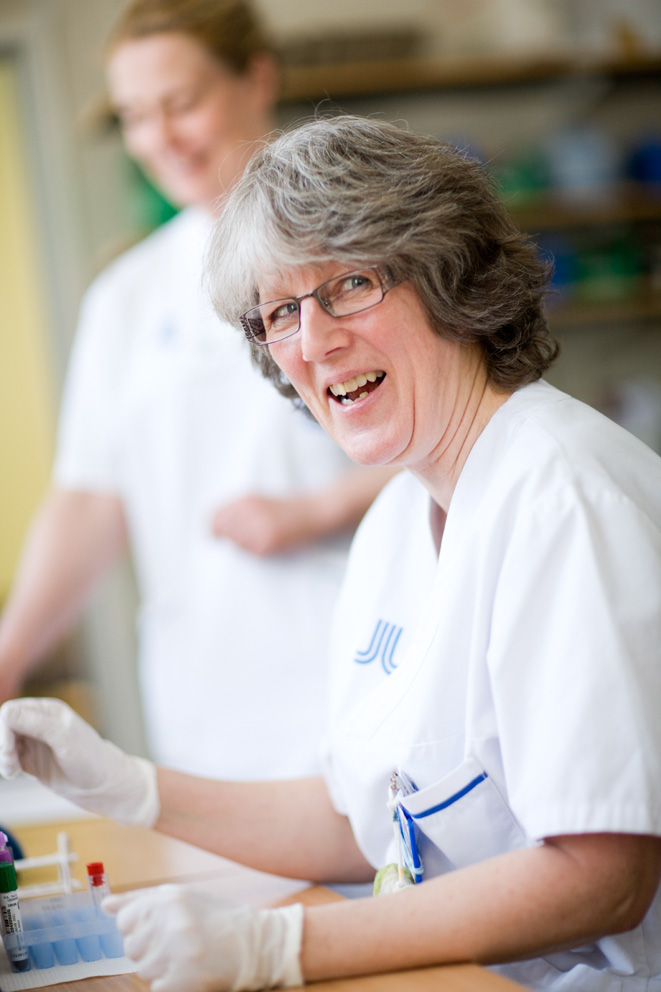 Läkare, tandläkare och sjuksköterskor får delegera
Enbart tillåtet om det är förenligt med god och säker vård
SOSFS 1997:14 gäller också, ex.
Får inte användas för att lösa brist på personal
Vårdgivaren kan inte föreskriva delegering
Överlåtande av arbetsuppgift får inte ske mot någons vilja
Den som delegerar ska vara formellt och reellt kompetent för arbetsuppgiften
Nya föreskrifter och allmänna råd om läkemedelshantering 2018-01-01
4
[Speaker Notes: Anledningen till att det inte ska vara tillåtet att delegera inom ambulansen är enligt Socialstyrelsen:

”Ambulanssjukvården har under de senaste 20 åren gått från att ha varit en transportorganisation till att allt oftare beskrivas som en del av den avancerade akutsjukvården. Den medicin-tekniska utvecklingen har gjort att mer vård kan ges i ambulanserna idag jämfört med tidigare, vilket bland annat ökat kraven på kompetens hos ambulanspersonalen, till exempel för att kunna hantera läkemedel. Den läkemedelshantering som görs inom ambulanssjukvården utförs efter beslut om generella direktiv. Många av de läkemedel som används är potenta och administreras intravenöst.”

Dessa argument kan Vårdförbundet använda även för andra vårdformer!]
Krav vid delegering
Den som genom delegering får i uppgift att iordningställa och administrera eller överlämna läkemedel ska ha dokumenterade kunskaper om hantering av läkemedel och de risker som är förenade med hanteringen
Av rutinerna för ordination och hantering av läkemedel ska det framgå:
 I vilka situationer och under vilka förutsättningar som det är förenligt med en god och säker vård att delegera iordningställande och administrering eller överlämnande av läkemedel, och 

 vilken kompetens och kunskap som krävs för den som genom delegering får i uppgift att iordningställa och administrera eller överlämna läkemedel.
Nya föreskrifter och allmänna råd om läkemedelshantering 2018-01-01
5
Frågor och svar, exempel från Socialstyrelsens webb
”Är det nu fritt fram för delegering av alla läkemedel i alla verksamheter?”
Nej. 
Vårdgivarna måste ta fram tydliga rutiner för när det är patientsäkert (i vilka situationer och under vilka förutsättningar som det är förenligt med en god och säker vård) att delegera. 
Inom varje verksamhet där man vill delegera iordningställande och administrering eller överlämna läkemedel måste vårdgivaren tydligt ange när, hur och till vilka som det ska vara möjligt att delegera. 
Den enskilda yrkesutövaren som delegerar ska kunna känna sig trygg i sin bedömning och har alltid rätt utifrån sitt yrkesansvar att inte delegera en arbetsuppgift om det inte är förenligt med en god och säker vård.
Nya föreskrifter och allmänna råd om läkemedelshantering 2018-01-01
6
Vad är aktuellt just nu?
Sprida kunskap om föreskrifterna
Påverka hur de nya föreskrifterna införs:
Nya rutiner om 
 Sjuksköterskors dosjustering
 När annan än den som iordningsställt läkemedlet får administrera eller överlämna läkemedlet.
 I vilka situationer och under vilka förutsättningar det är förenligt med en god och säker vård att delegera iordningställande och administrering eller överlämnande av läkemedel
 Vilken kompetens och kunskap som krävs för den som genom delegering får i uppgift att iordningställa och administrera eller överlämna läkemedel.
Nya föreskrifter och allmänna råd om läkemedelshantering 2018-01-01
7
[Speaker Notes: Viktigt att Vårdförbundet deltar i utformningen av de nya rutiner som ska tas fram så att förbundet kan påverka hur de nya reglerna kommer att användas.]
Mer om påverkan och inflytande – vad ska jag tänka på?
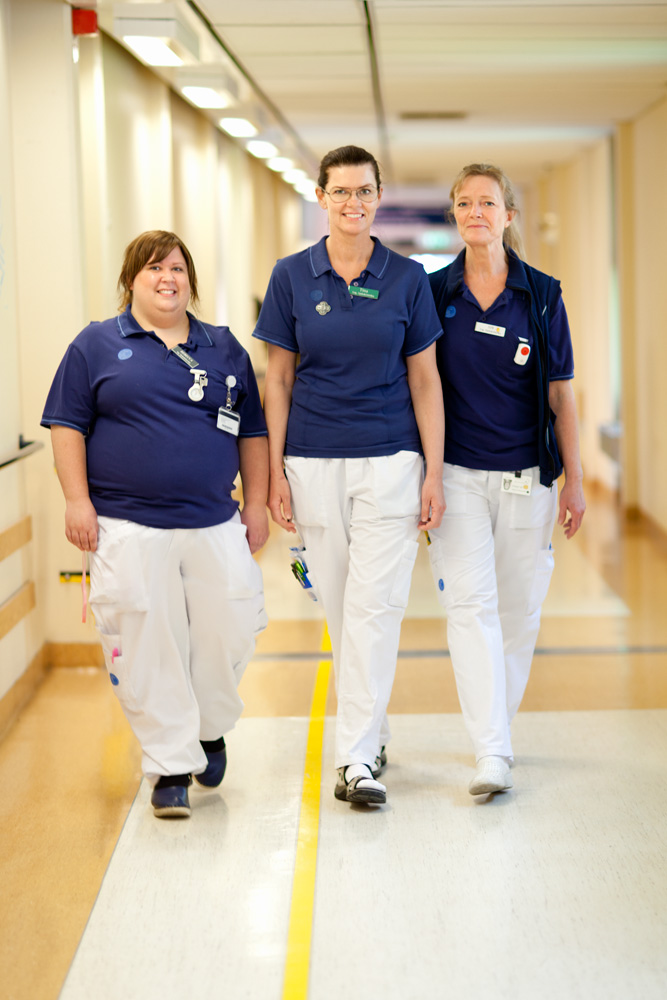 Var och hur kan jag och Vårdförbundet påverka att de nya reglerna leder till säkrare vård? Samverkan, APT, annat?
Ta egna initiativ - vänta inte på inbjudan!
Nya rutiner? Konsekvenser för patientsäkerhet och arbetsmiljö? Hur förebygga ev. risker?
Fokus på säker vård – inte lösa bemanningsproblem!
Följ upp hur det blir - agera när det inte fungerar bra.
Nya föreskrifter och allmänna råd om läkemedelshantering 2018-01-01
8